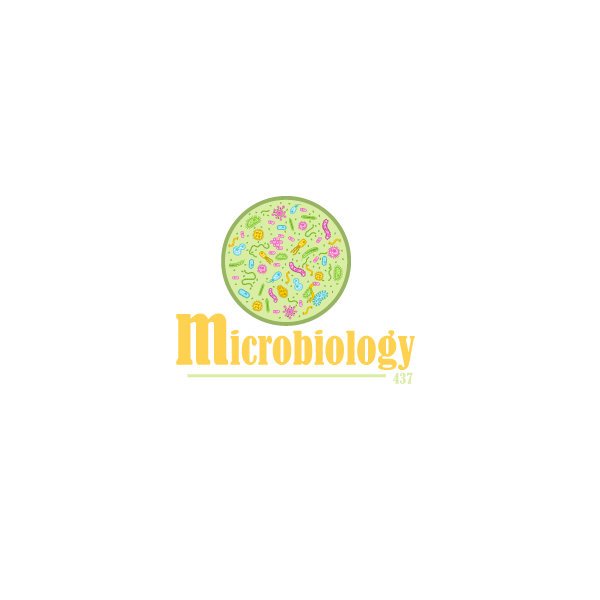 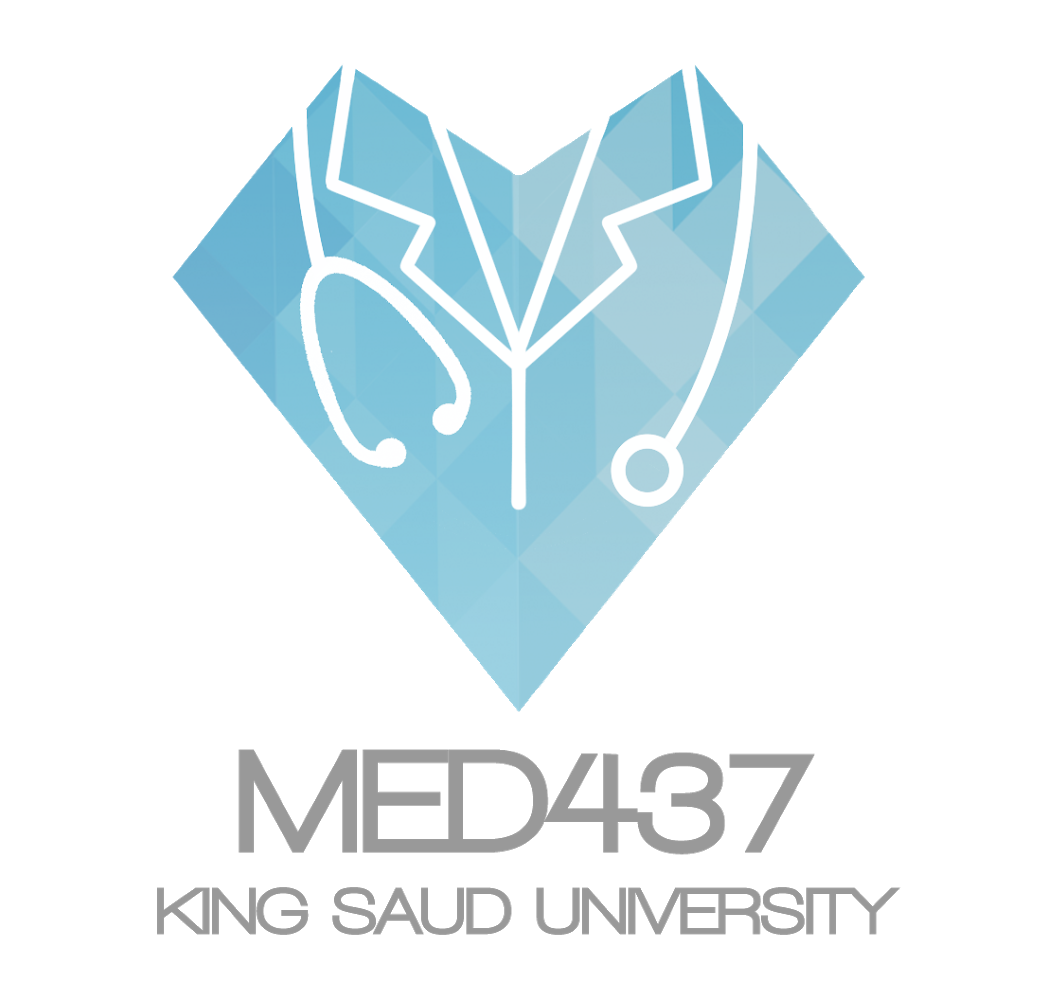 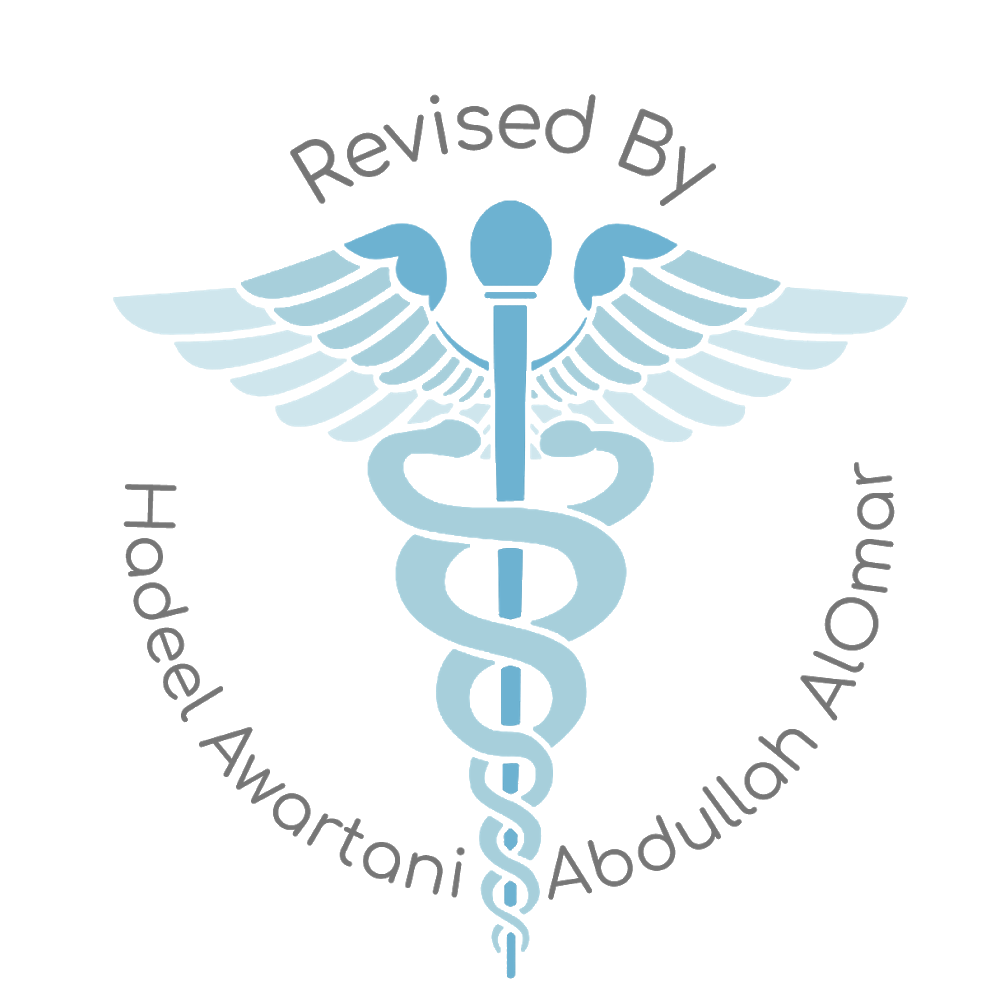 Chronic Cerebral and Meningeal Infection
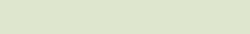 Can produce:
Neurological disability and, may be.
Fatal if not treated. 
They usually have:
Slow insidious onset.
With progression of signs and symptoms over a period of weeks.
They differ from those of acute infection which have: rapid onset of symptoms and signs.
They are usually diagnosed, if the neurological syndrome exists for > 4 weeks.
Diagnosis:
History for Brucellosis and Tuberculosis.
Clinical examination.
Imaging, X-ray or MRI or ultrasound.
Laboratory findings.
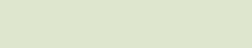 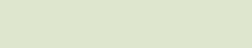 Symptoms and signs of chronic cerebral and meningitis infection: over long period or can be recurrent
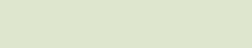 Microbiological Causes Of Chronic Cerebral Infection and Meningitis:
in Saudi Arabia
Brucellosis
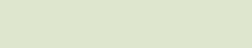 Is a common disease in Saudi Arabia.
It affect people who
are in contact with domestic animals.
consume raw milk and milk products. 
And through inhalation 
It usually presents with Pyrexia (fever) of unknown organism of intermittent nature
The fever is accompanied by night sweating, in between the attacks of fever the patient is not very ill. 
Same reasons it can cause chronic cerebral infection and meningitis
The commonest causes in Saudi Arabia is Br.melitensis
Tuberculosis
Is caused by Mycobacterium tuberculosis. 
Which infect one third of human race.
The patient usually presents with fever of long duration.
Symptoms of cough and coughing of blood (Haemoptysis) when the chest is affected.
In some cases present as meningitis and cerebral infection presenting chronic neurological symptoms and signs.
As in acute pyogenic infections, in chronic cerebral and meningeal infections the following CSF finding will be as follows:
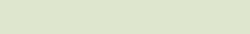 Mainly related to the laboratory examination of cerebrospinal fluid including:

Collect of 2-5 ml of CSF and checking for the pressure (other infections 1ml but TB stick with mycolic.acid)
Biochemical investigation for: 
Total protein
Glucose level in comparison to the serum glucose level
Microscopy:
Presence of organism
Total white cell count
Differential count mainly for:
Polymorphic
 Lymphocytes → Neutrophil
Increased CSF pressure indicating increased intracranial pressure
Increased protein level due to presence of inflammatory substance,dead organism, protein and WBC
Reduced glucose level ( Normally is 2/3 of serum glucose level)
Increased local white cell count but in chronic infection the differential shows lymphocytosis while in acute infections there is increased % of polymorph
Gram stain can same time rarely shows causative organism
Z-N Stain can show AFB of T.B while modified Z-N can show Nocardia
VDRL and other serological causes for syphilis
Wet preparation of CSF for fungal and parasite
India ink for Cryptococcus neoforman
Culture for CSF for Brucella,T.B Mycobacterium tuberculosis, Leplospira other Bacteria
Mantoux test, Tuberculin skin test(TST)
Chest x-ray for primary focus
CSF microscopy for AFB
CSF culture a solid medium L.J or fluid medium
PCR or other molecular biopsy test for presence of bacterial element 
Culture of CSF for Brucella
Serology for Brucella
Gray is less important 
But sometimes we have to leave it for the sake of understanding
Alsomily’s Notes:
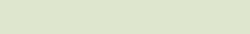 Chronic meningitis has in insidious onset why? Because in the first 3 weeks the patient will have mild symptoms like mild fever or headache but later the symptoms will be more severe,while in acute meningitis the patient will come early because he will be sick, its very important to know the clinical presentation 
It has some involvement to the brain tissue it affects blood vessels, may cause infarction and if he present late he might be in coma so you need to know more about TB
Symptoms:chronic headache, neck rigidity, gait problems, personality changes and cranial nerves damage and clumsiness 
TB go mainly to the base of the skull so it might affect CSF circulation and increasing ICP and that will lead to papilloedema so you need to examine the patient.
  these are the clinical presentation and there might be  hydrocephalus so don't forget to examine papilloedema and if positive  think about TB
Etiology: We are endemic of TB and brucella,partially treated meningitis the other differential diagnosis :
Bacterial:
Syphilis (VDRL serology)
Leptospirosis (serology)
Lyme disease (serology)
nocardiosis(no serology,culture)
Fungal:cryptococcus in HIV(india ink), histoplasma in united state
parasite:Toxoplasma gondii is common in HIV patients
viral:herpes(PCR)
I need you to Remember 1 organism from every category(fungi,parasite...)
In case  you will be asked about differential diagnosis
When we talk about meningitis  it's mainly bacterial but when we talk about  viral meningitis is mild(self limiting) viral is mainly encephalitis we rarely talk about encephalitis in bacterial but we talk about brain abscess
Alsomily’s Notes cont. :
-Diagnosis So if you have a patient you should 
1-take history (drug,travel,family,sexual) Then 
2-physical exam (like papilloedema) it will tell you if there is hydrocephalus and if you can do lumbar puncture+exam the heart and lung  because it might be the source
-Brucella: its common in saudi arabia and common in the exam (:
Most common is brucella melitensis 
Affect people who consumes raw milk Can be transmitted by inhalation 
-Mycobacterium tuberculosis:
initially they will have primary infection carrying the organism in latent period then it might get reactivation,pulmonary  reactivation is the most common but sometimes extrapulmonary 
Its usually Slow insidious onset 
Early they will have focal and meningeal symptoms and late then paralytic, and that would be after 4 weeks, this is just a revision 
Diagnosis:1-history 2-clinical exam 3-laboratory tests 4-imaging 
What  Laboratory tests you would do ?
specimen : CSF+blood
Blood:culture ,CBC,biochemistry 
CSF: WBC(differential  count) glucose,protein, culture and stain 
If gram stain showed no organism and you saw pus cells 
You will think about TB  then what will you do ?
1-ziehl-neelsen stain 2-culture on LJ media 
If the results were negative you do serology and PCR for the other differential diagnosis
However some people prefer to  do these tests at the same time
CSF diagnosis is simple(revision):
stains(gram stain,india ink)culture media(fungus,bacteria) PCR(TB) serology test of CSF
-treatment:rifampicin+isoniazid+ethambutol+pyrazinamide →  2 months
Then rifampin INH →  4-6 months
Brucella: 2 out of 3
Rifampin,cotrimoxazole,tetracycline 
TB treatment covers brucella 
If the patients is HIV prolong the treatment
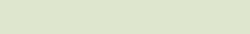 Summary
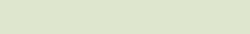 Preferred as they have good penetration power in the BBB
MCQs:
4- Increased WBC especially lymphocytes (lymphocytosis)  and polymorph occurs in?   
A- Only Acute infection.
B-Chronic infection, Acute infection.
C- Only chronic infection
D-Acute infection, Chronic infection

5-CNS tuberculosis can affect the spinal cord and cause?
A-Tuberculoma.
B-Tuberculous abscess.
C- Pott’s.
D-Tuberculous vasculopathy.

6- which of the following can cause chronic cerebral infection or meningitis?  
A-Proteus species
B-Polioviruses.
C- Syphilis.
D-S.aureus.
A 28 years old man was admitted to the hospital. He suffered from headache and neck pain, his temperature was high the last 20 days. Recently he started to cough blood. 
1- what is the most likely causative agent? 
A-Br.melitensis
B-Candida albicans
C-Mycobacterium tuberculosis
D-Nocardia speciese

2-What do we expect to see in the CSF?
A- Pleocytosis(especially macrophages).
B-Decreased proteins level. 
C- High glucose level.
D- Pleocytosis (especially lymphocytes)

3- A patient was diagnosed with meningeal infection, after microbiological examination, they found Cryptococcus neoforman. What is the most likely test that they used?
A- Blood agar.
B- Culture.
C- VDRL.
D- India ink
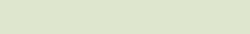 SAQ:
1-C             4-B
2-D             5-C
3-D             6-C
- A 39 years old farmer complained of weakness in his arms and legs, headache. he also presented with high temperature 40 c, and night sweating. His wife said he started to forget things. On microbiological examination, WBC shows lymphocytosis. Biochemical investigation shows increased total protein. 
1- what is the most likely diagnosis? What is the causative agent?

Brucellosis / Br.melitensis
2- what more test that you could do to confirm your diagnosis? 

Culture for CSF for Brucella / Glucose level 
3- what is your treatment plan? 

Two of the following 3 drugs:
a- Tetracycline
b- Rifampicin
c- Cotrimoxazole
SPECIAL THANKS TO:
DIMAH AL-ARAIFI ❤
ALANOUD AL-MANSOUR & KHALED AL-OQEELY
Khulood al-wehaibi
norah al-kadi
Noura al-othaim
Reem al-qahtanI
Sara al-sultan
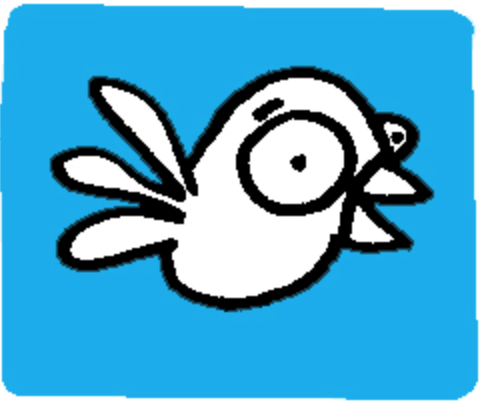 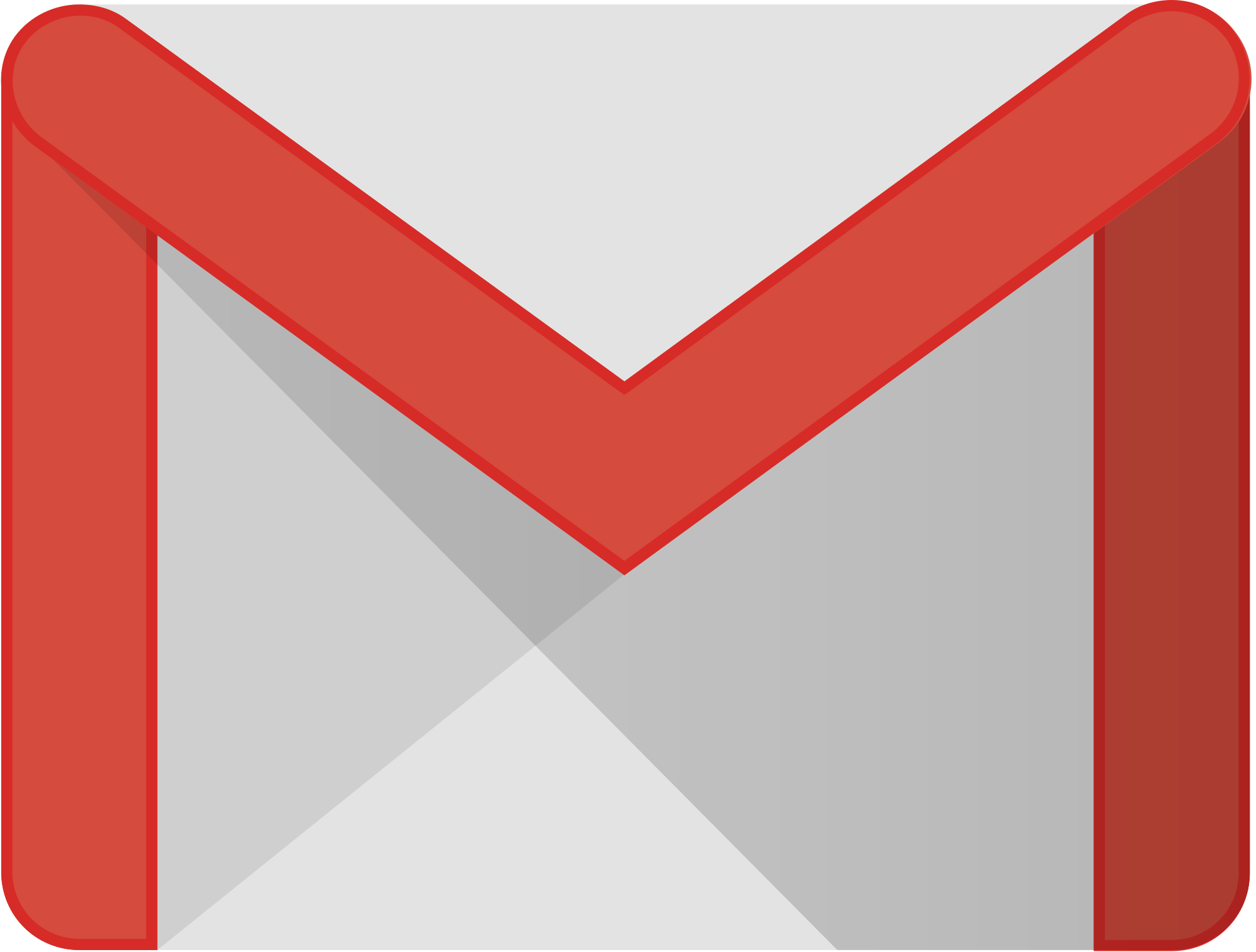 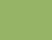